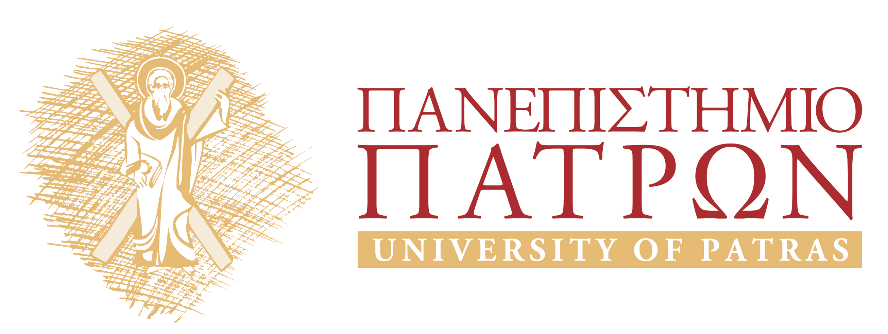 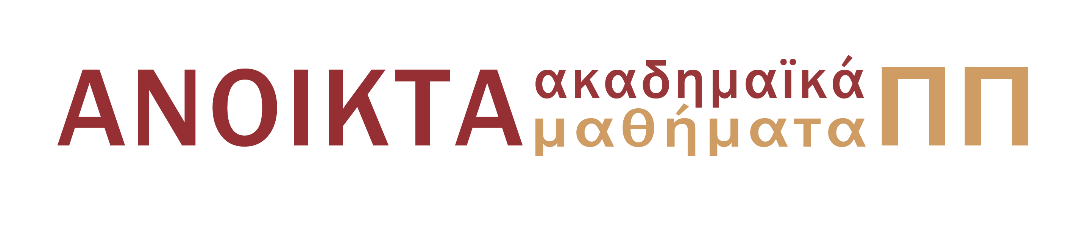 Μυθος και Τελετουργία  στηνΑρχαία Ελλάδα
Ενότητα 7:
 Φροϋδική ερμηνεία του μύθου.
 Ευφημία Δ. Καρακάντζα
Τμήμα Φιλολογίας
Σκοποί  ενότητας
Κατανόηση και εξοικείωση µε την φροϋδική ερµηνεία των αρχαίων ελληνικών µύθων.
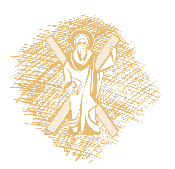 Περιεχόμενα ενότητας
Φροϋδική ερµηνεία του µύθου 
S. Freud

 Ερμηνεία των Ονείρων
Τρεις πραγματείες για την Θεωρία της Σεξουαλικότητας
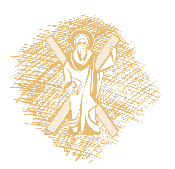 Φροϋδική ερμηνεία των μύθων
Sigmund Freud
Οιδίποδας
S. Freud
1900: Ερμηνεία των Ονείρων

1905: Τρεις πραγματείες για την Θεωρία της Σεξουαλικότητας
1900: Ερμηνεία των Ονείρων
Όνειρα: 

Εμφανές περιεχόμενο 

Λανθάνον περιεχόμενο
Διεργασία του Ονείρου
επικίνδυνες σκέψεις &
ενοχλητικά αισθήματα

αναδύονται

από το ασυνείδητο τμήμα του νου
στο συνειδητό τμήμα του νου
λογοκρισία
αίρεται στιγμιαία και μερικά

έτσι ώστε

επιτρέπεται η ανάδυση απωθημένων ιδεών με μερική «μεταμφίεση»
Πρώιμη σεξουαλικότητα: Ιδέες που υπόκεινται σε απώθηση
Οιδιπόδειο σύμπλεγμα:

αισθήματα αγάπης παιδιού προς τον γονιό του άλλου φύλου
αισθήματα ανταγωνισμού και εχθρότητας προς τον γονιό του ίδιου φύλου
διαφοροποιήσεις οιδιπόδειου συμπλέγματος
διαφοροποιήσεις οιδιπόδειου συμπλέγματος
Τέλος Ενότητας
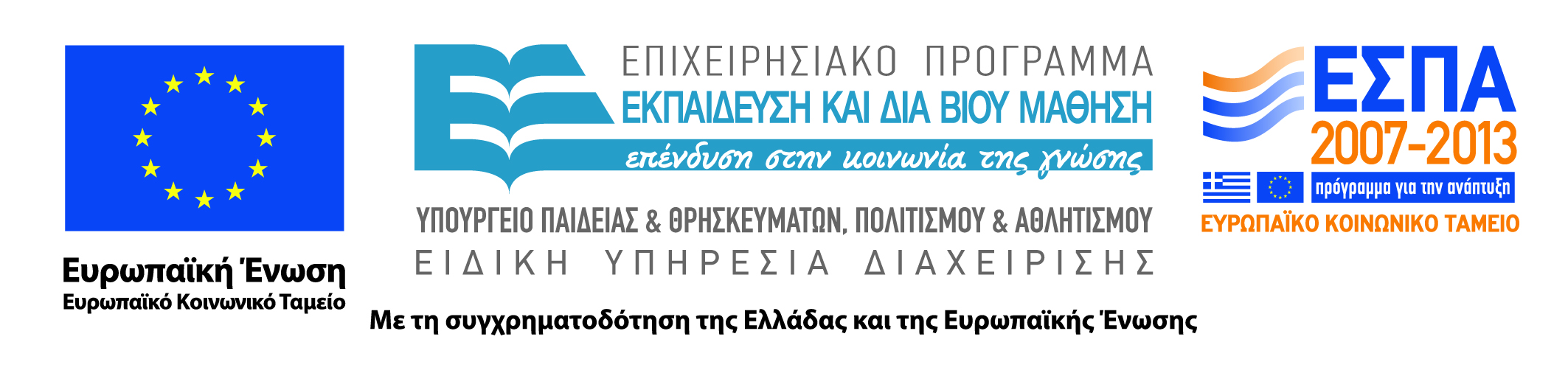 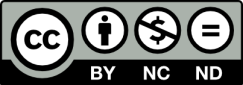 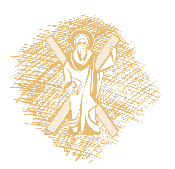 Σημείωμα Αναφοράς
Copyright: Πανεπιστήμιο Πατρών, Ευφημία Δ. Καρακάντζα, 2013. Ευφημία Δ. Καρακάντζα. «Μυθος και Τελετουργία  στην ΑΕ. Φροϋδική ερμηνεία του μύθου». Έκδοση: 1.0. Πάτρα 2013.  Διαθέσιμο από τη δικτυακή διεύθυνση: https://eclass.upatras.gr/courses/LIT1869/.
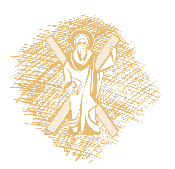 Σημείωμα Αδειοδότησης
Το παρόν υλικό διατίθεται με τους όρους της άδειας χρήσης Creative Commons Αναφορά, Μη Εμπορική Χρήση Παρόμοια Διανομή 4.0 [1] ή μεταγενέστερη, Διεθνής Έκδοση.   Εξαιρούνται τα αυτοτελή έργα τρίτων π.χ. φωτογραφίες, διαγράμματα κ.λπ.,  τα οποία εμπεριέχονται σε αυτό και τα οποία αναφέρονται μαζί με τους όρους χρήσης τους στο «Σημείωμα Χρήσης Έργων Τρίτων».
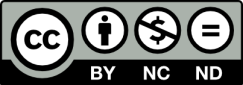 [1] http://creativecommons.org/licenses/by-nc-sa/4.0/ 

Ως Μη Εμπορική ορίζεται η χρήση:
που δεν περιλαμβάνει άμεσο ή έμμεσο οικονομικό όφελος από την χρήση του έργου, για το διανομέα του έργου και αδειοδόχο
που δεν περιλαμβάνει οικονομική συναλλαγή ως προϋπόθεση για τη χρήση ή πρόσβαση στο έργο
που δεν προσπορίζει στο διανομέα του έργου και αδειοδόχο έμμεσο οικονομικό όφελος (π.χ. διαφημίσεις) από την προβολή του έργου σε διαδικτυακό τόπο

Ο δικαιούχος μπορεί να παρέχει στον αδειοδόχο ξεχωριστή άδεια να χρησιμοποιεί το έργο για εμπορική χρήση, εφόσον αυτό του ζητηθεί.
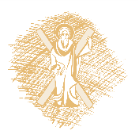 Διατήρηση Σημειωμάτων
Οποιαδήποτε αναπαραγωγή ή διασκευή του υλικού θα πρέπει να συμπεριλαμβάνει:

το Σημείωμα Αναφοράς
το Σημείωμα Αδειοδότησης
τη δήλωση Διατήρησης Σημειωμάτων
το Σημείωμα Χρήσης Έργων Τρίτων (εφόσον υπάρχει)

μαζί με τους συνοδευόμενους υπερσυνδέσμους.
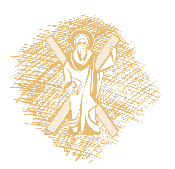 Χρηματοδότηση
Το παρόν εκπαιδευτικό υλικό έχει αναπτυχθεί στo πλαίσιo του εκπαιδευτικού έργου του διδάσκοντα.
Το έργο «Ανοικτά Ακαδημαϊκά Μαθήματα στο Πανεπιστήμιο Πατρών» έχει χρηματοδοτήσει μόνο την αναδιαμόρφωση του εκπαιδευτικού υλικού. 
Το έργο υλοποιείται στο πλαίσιο του Επιχειρησιακού Προγράμματος «Εκπαίδευση και Δια Βίου Μάθηση» και συγχρηματοδοτείται από την Ευρωπαϊκή Ένωση (Ευρωπαϊκό Κοινωνικό Ταμείο) και από εθνικούς πόρους.
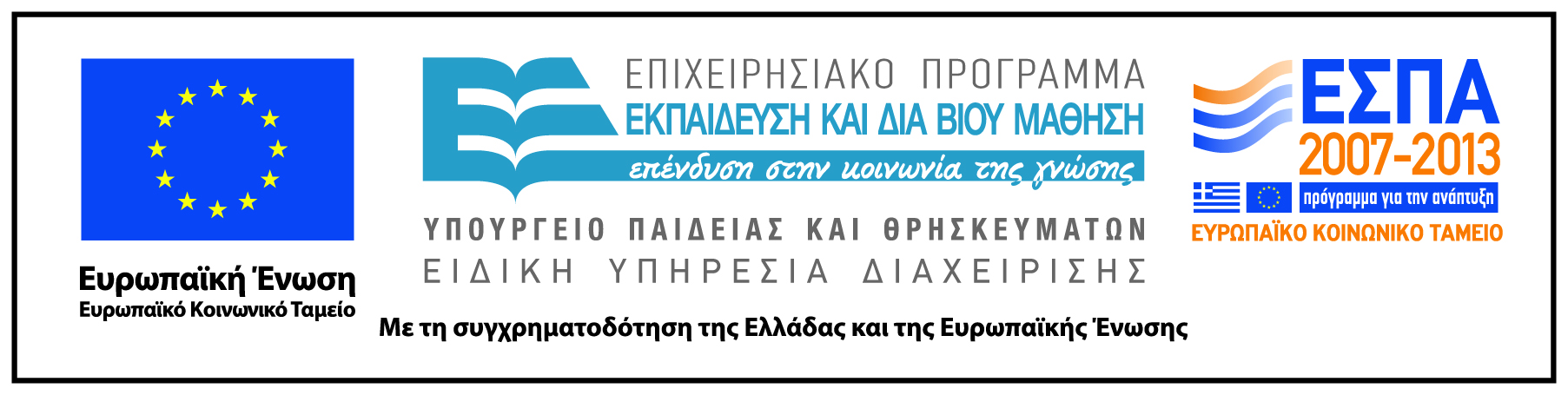 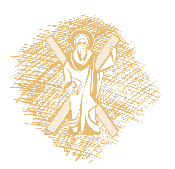